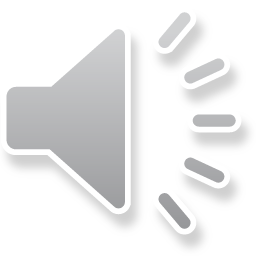 Zdaj pa še sam preberi, kako je mišek opisal obe živali. Nato ju po opisu nariši v zvezek. 

Prva žival je bila ljubka in prijazna. Imela je lep žameten in mehek kožušček s temnimi madeži. Njeno telo je bilo gibčno in vitko. Zaključilo se je z dolgim repom, poraščenim z dlako čisto do konca. Njene oči so se svetile kot čisto zlato. Ušesa je imela podobna našim. Delovala je zelo mirno.

Druga žival je bila nemirna, pravi divjak. Na glavi je nosila kot kri rdečo čelado. Njen glas je bil divji in vreščeč. Rep je imela podoben perjanici. Tekla je po dveh nogah. Zraven je mahala s krili in delala ogromen hrup.
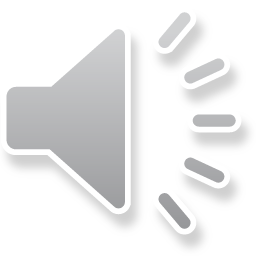 Vir:
Jean de La Fontaine: Basni. Ljubljana: Grahovac, 2001.